CS380: Computer Graphics
Interacting with a 3D World
Sung-Eui Yoon
(윤성의)
Course URL:
http://sglab.kaist.ac.kr/~sungeui/CG/
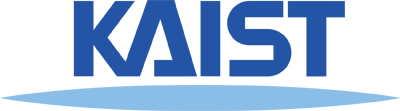 Announcement
Mid-term exam
4:00pm ~ 5:40pm, Apr-22 (Tue.)
Class Objectives
Read a mesh representation
Understand a selection method and a virtual-trackball interface
Understand the modeling hierarchy
Primitive 3D
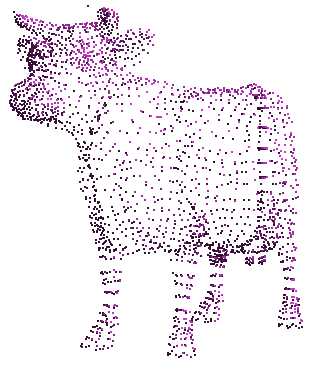 How do we specify 3D objects?
Simple mathematical functions, z = f(x,y)
Parametric functions, (x(u,v), y(u,v), z(u,v))
Implicit functions, f(x,y,z) = 0

Build up from simple primitives
Point – nothing really to see
Lines – nearly see through
Planes – a surface
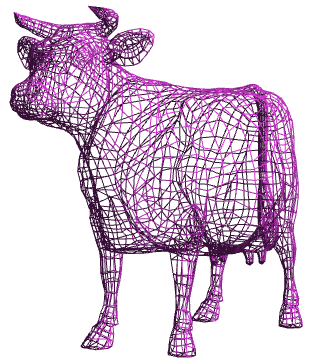 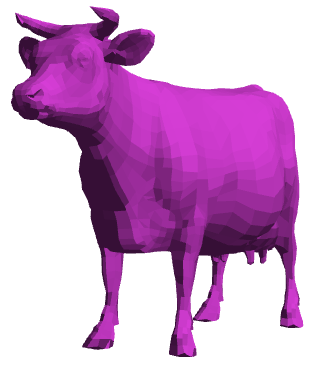 Simple Planes
Surfaces modeled as connected planar facets
N (>3) vertices, each with 3 coordinates
Minimally a triangle
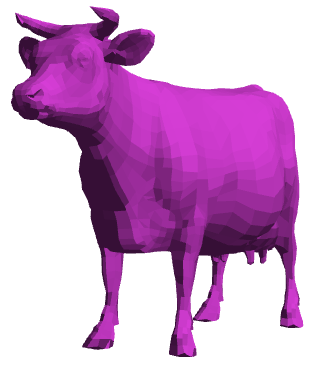 Specifying a Face
Face or facet
	Face [v0.x, v0.y, v0.z] [v1.x, v1.y, v1.z] … [vN.x, vN.y, vN.z]

Sharing vertices via indirection
		Vertex[0] = [v0.x, v0.y, v0.z]
		Vertex[1] = [v1.x, v1.y, v1.z]
		Vertex[2] = [v2.x, v2.y, v2.z]
			:
		Vertex[N] = [vN.x, vN.y, vN.z]
		Face v0, v1, v2, … vN
v3
v0
v2
v1
Vertex Specification
Where
Geometric coordinates [x, y, z]
Attributes
Color values [r, g, b]
Texture Coordinates [u, v]
Orientation
Inside vs. Outside
Encoded implicitly in ordering
Geometry nearby
Often we’d like to “fake” a more complex shape than our true faceted (piecewise-planar) model
Required for lighting and shading in OpenGL
Normal Vector
Often called normal, [nx, ny, nz]






Normal to a surface is a vector perpendicular to the surface
Will be used in illumination
			
Normalized:
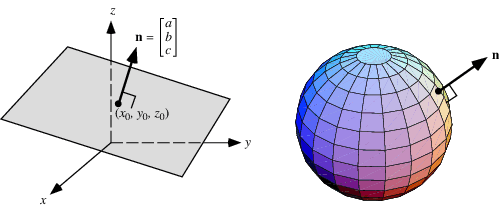 Drawing Faces in OpenGL
glBegin(GL_POLYGON);
foreach (Vertex v in Face) {
  glColor4d(v.red, v.green, v.blue, v.alpha);
  glNormal3d(v.norm.x, v.norm.y, v.norm.z);
  glTexCoord2d(v.texture.u, v.texture.v);
  glVertex3d(v.x, v.y, v.z);
}
glEnd();
Heavy-weight model 
 Attributes specified for every vertex
Redundant 
Vertex positions often shared by at least 3 faces 
Vertex attributes are often face attributes (e.g. face normal)
Decoupling Vertex and Face Attributes via Indirection
Works for many cases
Used with vertex array or vertex buffer objects in OpenGL

Exceptions:
Regions where the surface changes materials
Regions of high curvature (a crease)
3D File Formats
MAX – Studio Max
DXF – AutoCAD
Supports 2-D and 3-D; binary
3DS – 3D studio
Flexible; binary
VRML – Virtual reality modeling language
ASCII – Human readable (and writeable)
OBJ – Wavefront OBJ format
ASCII 
Extremely simple
Widely supported
OBJ File Tokens
File tokens are listed below

    # some text 
	Rest of line is a comment 
    v float float float 
	A single vertex’s geometric position in space
    vn float float float 
	A normal
    vt float float 
	A texture coordinate
OBJ Face Varieties
f int int int ... 	(vertex only)or 
f int/int  int/int  int/int . . . 	(vertex & texture)
	or 
f int/int/int   int/int/int   int/int/int …	 (vertex, texture, & normal)

The arguments are 1-based indices into the arrays
Vertex positions
Texture coordinates
Normals, respectively
OBJ Example
# A simple cube
v 1 1 1
v 1 1 -1
v 1 -1 1
v 1 -1 -1
v -1 1 1
v -1 1 -1
v -1 -1 1
v -1 -1 -1
f 1 3 4
f 5 6 8
f 1 2 6
f 3 7 8
f 1 5 7
f 2 4 8
Vertices followed by faces
Faces reference previousvertices by integer index
1-based
OBJ Sources
Avalon – Viewpoint (http://avalon.viewpoint.com/)old standards
3D Café – (http://www.3dcafe.com/asp/meshes.asp)Nice thumbnail index
Others
Most modeling programs will export .OBJ files
Most rendering packages will read in .OBJ files
Picking and Selection
Basic idea: Identify objects selected by the user
Click-selection: select one object at a time
Sweep-selection: select objects within a bounding rectangle
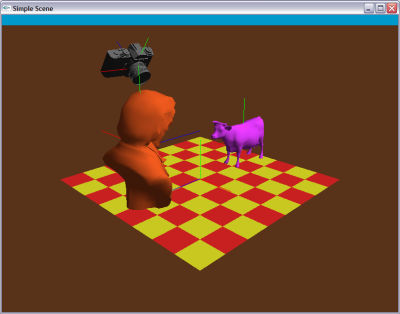 Demo
(click h)
Picking and Selection
Several ways to implement selection:
Find screen space bounding boxes contained in pick region
Compute a pick ray and ray trace to find intersections
OpenGL selection buffers
Render to back buffer using colors that encode object IDs and return ID under pick point
Selection with the Back Buffer
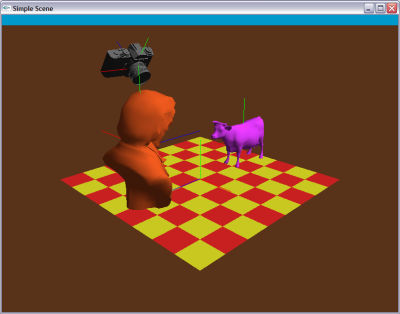 Selects only objects that are visible
Render objects to back buffer with color that encodes ID 
Use glReadPixels() to read the  pixel at the pick point
Back buffer is never seen
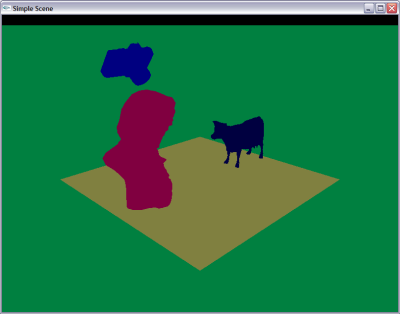 An Example of Reading the Back Buffer
void onMouseButton(int button, int state, int x, int y)
{ ...
if (button == GLUT_LEFT_BUTTON  && state == GLUT_DOWN)
    {
      printf( "Left mouse click at (%d, %d)\n", x, y );
      selectMode = 1;
      display();
      glReadBuffer(GL_BACK);
      unsigned char pixel[3];
      glReadPixels(x, y, 1, 1, GL_RGB, GL_UNSIGNED_BYTE, pixel);
      printf( "pixel = %d\n", unmunge(pixel[0],pixel[1],pixel[2]));
      selectMode = 0;
     }
…
}
Buffer Operations in OpenGL
Still supported in OpenGL 4.3

glReadBuffer (mode)
GL_FRONT, GL_BACK, etc.

glReadPixels(x, y, w, h, pixel_format, data_type, * buffers)
Pixel_format: GL_RGB, GL_RGBA, GL_RED, etc.
Data_type: GL_UNSIGNED_BYTE, GL_FLOAT, etc.



Other related APIs
glDrawPixels
Interaction Paradigms
Can move objects or camera
Object moving is most intuitive if the object “sticks” to the mouse while dragging
Interaction Paradigms
Move w.r.t. to camera frame
Pan – move in plane perpendicular to view direction
Dolly – move along the view direction
Zoom - looks like dolly: objects get bigger, but position remains fixed
Rotate
up/down controls elevation angle
left/right controls azimuthal angle
Roll – spin about the view direction
Trackball – can combine rotate and roll
Interaction Paradigms
Move w.r.t to modeling (or world) frame






Maya combines both
Presents a frame where you can dragw.r.t the world axes
Dragging origin moves w.r.t. to cameraframe
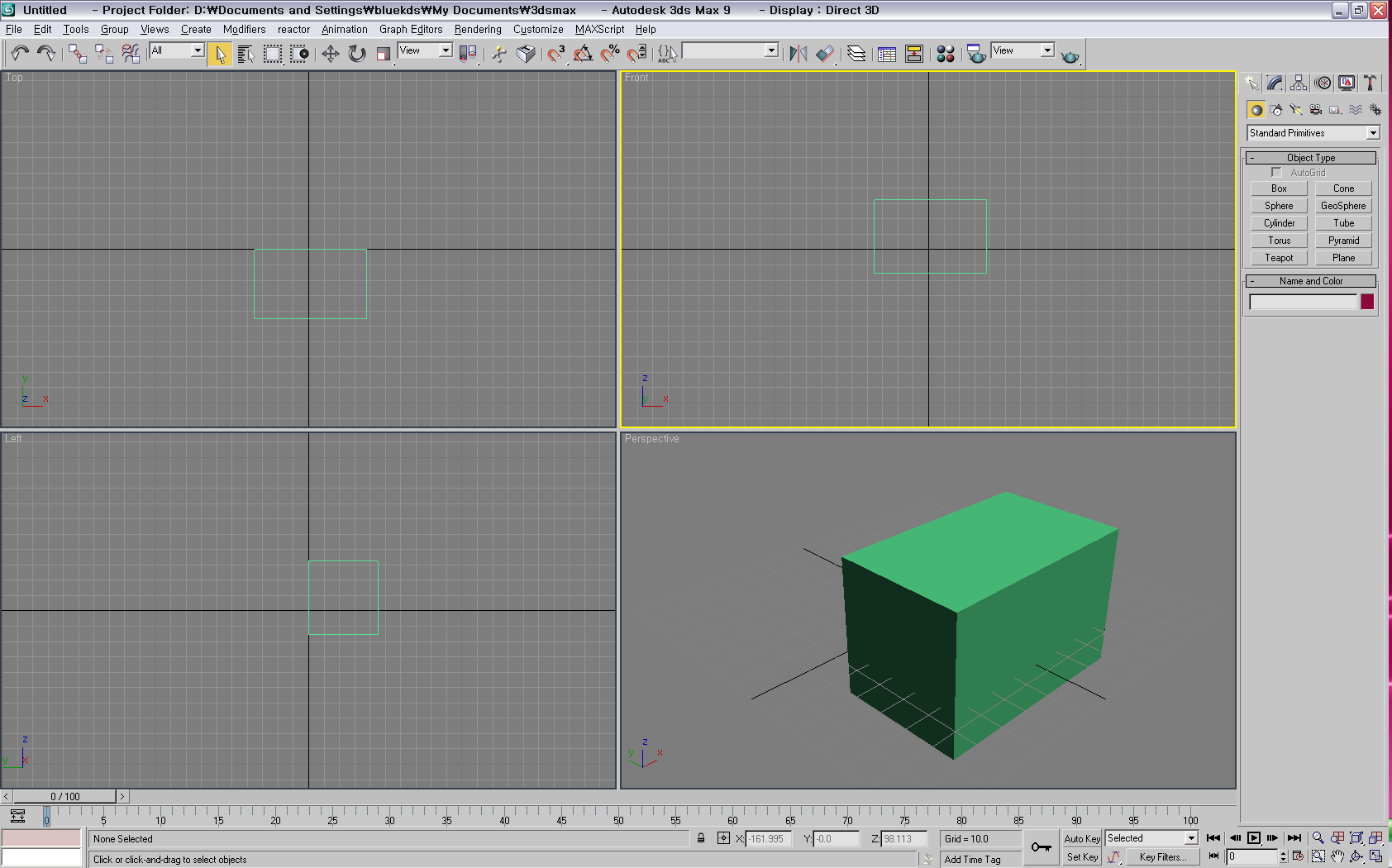 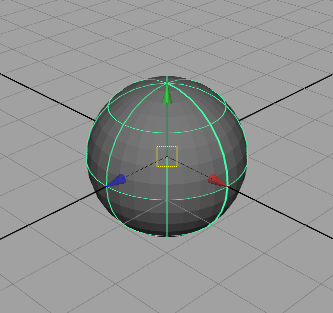 Interaction - Trackball
A common UI for manipulating objects
2 degree of freedom device
Differential behavior provides a intuitive rotationspecification
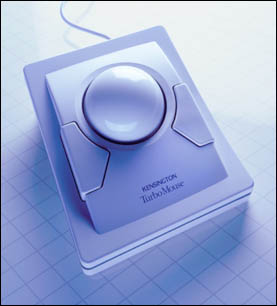 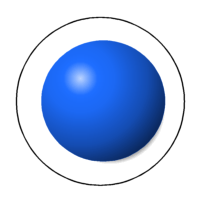 Trackball demo
A Virtual Trackball
Imagine the viewport as floating above, and just touching an actual trackball
You receive the coordinates in screen space of the MouseDown() and MouseMove() events
What is the axis of rotation?
What is the angle of rotation?
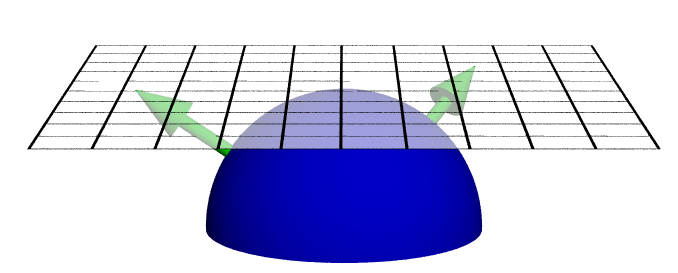 Computing the Rotation
Construct a vector     from the center of rotation of the virtual trackball to the point of the MouseDown() event
Construct a 2nd vector           from the center of rotation for a given MouseMove() event
Normalize           , and           , and then compute 
Then find the                              and construct
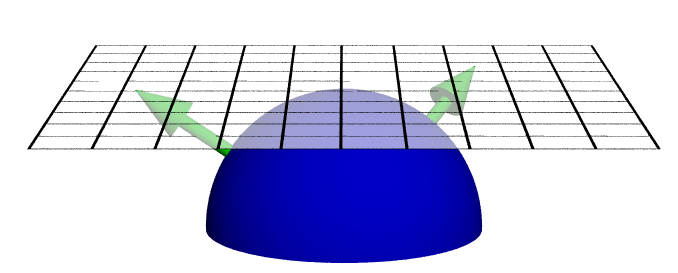 Transformation Hierarchies
Many models are composed of independent moving parts
Each part defined in its own coordinate system
Compose transforms to position and orient the model parts
A simple “One-chain” example
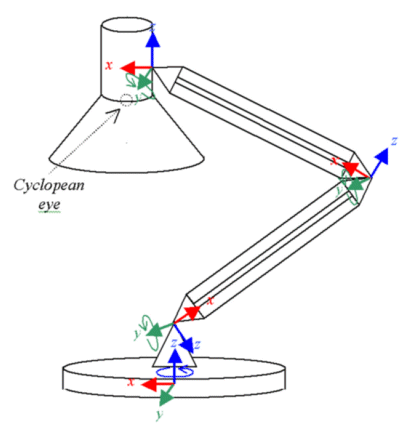 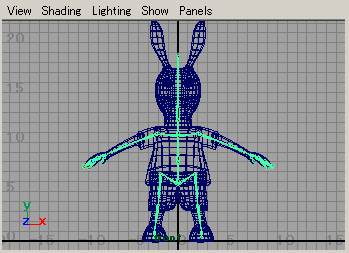 http://www.imanishi.com
Code Example (Take One)
public void Draw() {
	glClear(GL_COLOR_BUFFER_BIT | GL_DEPTH_BUFFER_BIT);
	glLoadIdentity();
	gluLookat(0, 0,-60,  0,0,0,   0,1,0); // world-to-camera transform

            glColor3d(0,0,1);
	glRotated(-90, 1, 0, 0);         // base-to-world transform
	Draw(Lamp.BASE);
	Draw(Lamp.BODY);
	Draw(Lamp.NECK);
	Draw(Lamp.HEAD);
	glFlush();
}
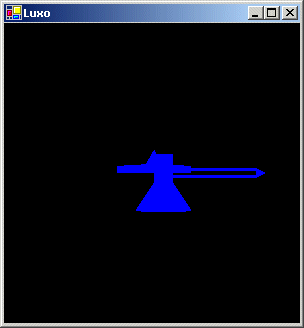 [Speaker Notes: In glMatrixMode, the initial value is GL_MODELVIEW]
Code Example (Take Two)
public void Draw() {
            glClear(GL_COLOR_BUFFER_BIT | GL_DEPTH_BUFFER_BIT);
            glLoadIdentity();
            glTranslated(0.0, 0.0, -60.0);     // world-to-view transform
            glColor3d(0,0,1);
            glRotated(-90, 1, 0, 0);         	// base-to-world transform
	Draw(Lamp.BASE);
            glTranslated(0,0,2.5); 	     	// body-to-base transform
	Draw(Lamp.BODY);
            glTranslated(12,0,0); 		// neck-to-body transform
	Draw(Lamp.NECK);
            glTranslated(12,0,0);              	// head-to-neck transform
	Draw(Lamp.HEAD);
            glFlush();
        }
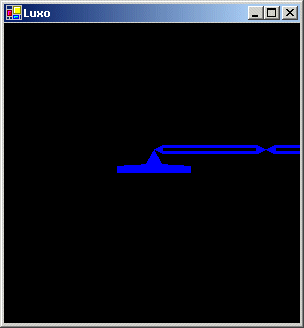 Code Example (Take Three)
public void Draw() {
            glClear(GL_COLOR_BUFFER_BIT | GL_DEPTH_BUFFER_BIT);
            glLoadIdentity();
            glTranslated(0.0, -12.0, -60.0);   // world-to-view transform
            glColor3d(0,0,1);
            glRotated(-90, 1, 0, 0);           	// base-to-world transform
	Draw(Lamp.BASE);
            glTranslated(0,0,2.5);         	// body-to-base transform
            glRotated(-30, 0, 1, 0);        	// rotate body at base pivot
	Draw(Lamp.BODY);
            glTranslated(12,0,0);  // neck-to-body transform
            glRotated(-115, 0, 1, 0); 	// rotate neck at body pivot
	Draw(Lamp.NECK);
            glTranslated(12,0,0);  // head-to-neck transform
            glRotated(180, 1, 0, 0);// rotate head at neck pivot
	Draw(Lamp.HEAD);
            glFlush();
        }
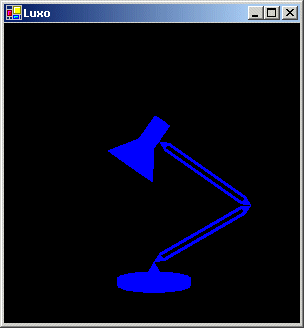 Class Objectives were:
Read a mesh representation
Understand a selection method and a virtual-trackball interface
Understand the modeling hierarchy
Program Assignment 4
Use the previous skeleton codes
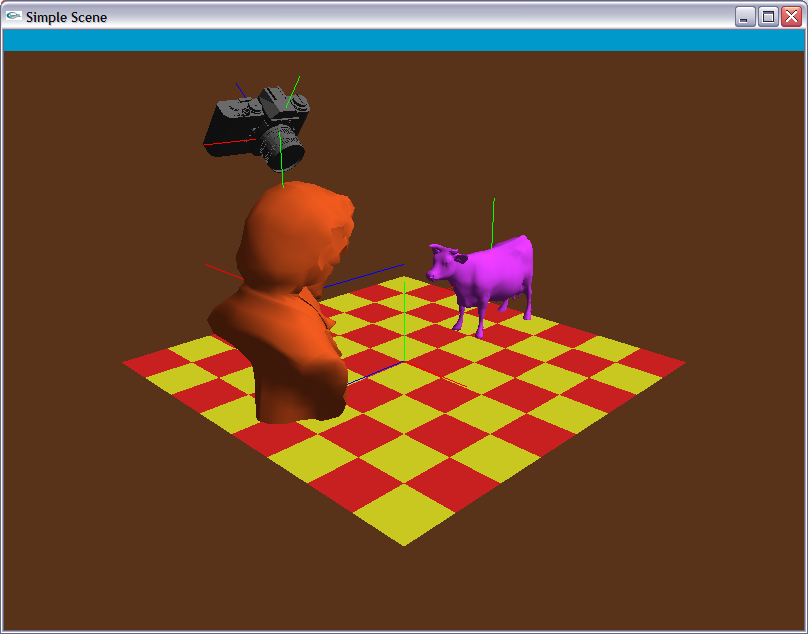 Reading Assignment
Read Chapter “A Full Graphics Pipeline”
Figs
: transform from the base to the world
: transform from the part to the base